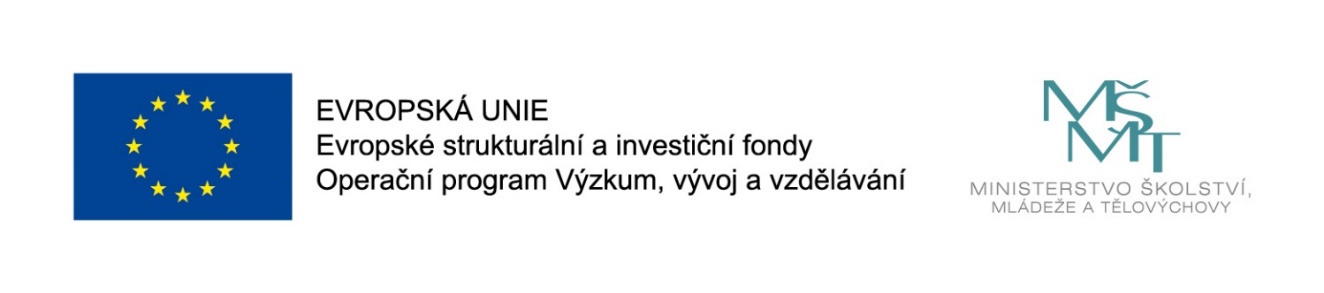 Názevprezentace
Prezentace předmětu:
ŘÍZENÍ PROVOZU PŘÍSPĚVKOVÝCH ORGANIZACÍ
Vyučující:
Ing. Žaneta Rylková, Ph.D.
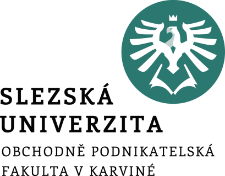 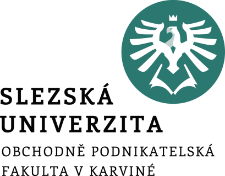 Příspěvková organizace vymezená v zákonech
Pojetí 3E
Zřízení, zrušení a změny příspěvkové organizace
Zvláštní zákony vztahující se k příspěvkovým organizacím
Legislativa v oblasti sociálních služeb, školství, kultury, zdravotnictví
.
Struktura přednášky
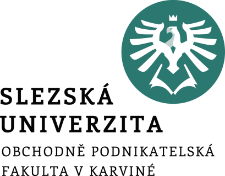 Cílem přednášky je:
Vysvětlit základní legislativu k příspěvkovým organizacím.
Charakterizovat pojetí 3E.
Uvést, zákony vztahující se k příspěvkovým organizacím z oblasti školství, zdravotnictví, kultury, sociálních služeb.
.
Příspěvkové organizace
Základní legislativní úprava vychází ze zákona č. 250/2000 Sb., o rozpočtových pravidlech územních rozpočtů, ve znění pozdějších předpisů
Zákon č. 250/2000 Sb. stanovuje především základní pravidla pro hospodaření krajů a obcí, pravidla pro sestavování rozpočtů a poskytování dotací, obsahuje ustanovení, co se týká právních forem, které se mohou územně samosprávnými celky zakládat.
Tento zákon je stěžejním dokumentem, který upravuje vztah mezi zřizovatelem (územním samosprávným celkem) a jím založenou příspěvkovou organizací. Úprava příspěvkových organizací je konkrétně řešena v § 27 – 37a.
Příspěvková organizace - zákony
Zákon č. 128/2000 Sb., o obcích,
Zákon č. 563/1991 Sb., o účetnictví, který se od 1. 1. 2011 mění zákonem č. 410/2010 Sb.,
Vyhláška č. 410/2009 Sb., kterou jsou prováděna některá ustanovení zákona č. 563/1991 Sb., o účetnictví změněna vyhláškou č. 435/2010 Sb.,
Vyhláška č. 383/2009 Sb., technická vyhláška o účetních záznamech,
Vyhláška č. 270/2010 Sb., o inventarizaci majetku a závazků,
Vyhláška č. 312/2014 Sb., konsolidační vyhláška státu,
Příspěvková organizace - zákony
Zákon č. 320/2001 Sb., o finanční kontrole ve veřejné správě a o změně některých zákonů, který upravuje veřejnoprávní kontrolu, finanční kontrolu a vnitřní kontrolní systém uvnitř orgánu,
Vyhláška č. 416/2004 Sb. – prováděcí vyhláška pro zákon č. 320/2001 Sb., o finanční kontrole ve veřejné správě,
Vyhláška č. 353/2015 Sb., o fondu kulturních a sociálních potřeb, která nahrazuje vyhlášku č. 114/2002 Sb.
Příspěvková organizace - zákony
Zákon č. 219/2000 Sb., o majetku České republiky a jejím vystupování v právních vztazích, ve znění pozdějších předpisů, se zabývá výkonem zřizovatele nebo zakladatelskou funkcí příspěvkových organizací zřízených organizačními složkami státu. Každá nově vzniklá příspěvková organizace musí vznikat v souladu se zvláštním právním předpisem, to také je platné pro rozhodování o rozdělení, sloučení, splynutí a pro jiné změny organizační struktury.
Příspěvková organizace - zákony
vystupuje jako samostatná účetní jednotka, je právnickou osobou a musí jít v souladu se zákonem č. 563/1991 Sb., o účetnictví, ve znění pozdějších předpisů. S účetní jednotkou je spojeno vedení účetnictví. Účelem účetnictví je podávat pravdivé informace v peněžním vyjádření, které mají být věrným a poctivým obrazem o stavu majetku účetní jednotky (jakým způsobem je majetek oceňován, jaká je amortizace a jak rychle se majetek obnovuje).
Příspěvková organizace - zákony
Vyhláška č. 410/2009 Sb. respektive č. 435/2010 Sb. vymezuje především náležitosti pro sestavení rozvahy, výkazu zisku a ztráty a přílohy k účetní závěrce a definuje také jednotlivé položky výkazů účetní závěrky.
Rovněž vyhláška č. 270/2010 Sb., o inventarizaci majetku a závazků, vyhláška č. 383/2009 Sb., o účetních záznamech v technické formě vybraných účetních jednotek a jejich předávání do centrálního systému účetních záznamů.
Nutné je nezapomínat na České účetní standardy pro některé vybrané účetní jednotky, které vedou účetnictví dle vyhlášky č. 410/2009 Sb. České účetní standardy č. 701 až č. 710 pro některé vybrané účetní jednotky, které vedou účetnictví podle vyhlášky č. 410/2009 Sb., slouží ke sjednocení a pro úpravu účetních postupů.
Příspěvková organizace - zákony
Účetní závěrka se dle § 3, odstavce 1 vyhlášky č. 410/2009 Sb. skládá z částí:
a) rozvaha (bilance),
b) výkaz zisku a ztráty,
c) příloha,
d) přehled o peněžních tocích a
e) přehled o změnách vlastního kapitálu.
Příspěvková organizace - zákony
Vyhláška č. 383/2009 Sb., technická vyhláška o účetních záznamech upravuje podmínky pro přenos účetních záznamů mezi vybranými účetními jednotkami, problematiku technické formy účetních záznamů.
Vyhláška č. 270/2010 Sb., o inventarizaci majetku a závazků existuje z důvodu zajištění dostatečné míry právní jistoty účetních jednotek a pro formalizaci pravidel.
Vyhláška č. 312/2014 Sb., konsolidační vyhláška státu stanovuje povinnost součinnosti účetním jednotkám v rámci konsolidačního celku nebo do dílčích konsolidačních celků s účetní jednotkou, která sestavuje konsolidované účetní výkazy.
Příspěvková organizace - zákony
jsou také daňovými poplatníky, na které se vztahují zákony daňové soustavy České republiky, především:
zákon č. 586/1992 Sb., o daních z příjmů, ve znění pozdějších předpisů,
zákon č. 593/1992 Sb., o rezervách pro zjištění základu daně z příjmů, ve znění pozdějších předpisů,
zákon č. 338/1992 Sb., o dani z nemovitosti, ve znění pozdějších předpisů,
zákon č. 16/1993 Sb., o dani silniční, ve znění pozdějších předpisů,
zákon č. 235/2004 Sb., o dani z přidané hodnoty, ve znění pozdějších předpisů.
Pojetí 3E
Určujícími kritérii pro hodnocení a kontrolu veřejných výdajových programů je spojeno s pojetím 3E – economy (hospodárnost), effectiveness (efektivita), efficiency (účelnost).
Pojetí 3E
Zákon 320/2001 Sb. v § 4 odst. 1 uvádí, že hlavním cílem finanční kontroly je prověřovat hospodárnost, efektivnost a účelný výkon veřejné správy. Vedoucí orgánu veřejné správy je povinen realizovat prověření 3E v rámci vnitřního kontrolního systému. Vnitřní kontrolní systém má za úkol vytvářet podmínky pro vykonávání hospodárného, efektivního a účelného procesu veřejné správy.
Pojetí 3E
Hospodárnost znamená použít veřejné prostředky k zajištění stanovených úkolů s co nejnižším vynaložením prostředků při dodržení odpovídající kvality plněných úkolů.
Efektivnost znamená použít veřejné prostředky s dosažením nejvyššího možného rozsahu, kvality, přínosu plněných úkolů ve srovnání s objemem prostředků vynaložených na jejich plnění.
Účelnost znamená použít veřejné prostředky k zajištění optimální míry dosažení cílů při plnění stanovených úkolů.
Zřízení, zrušení a změny příspěvkové organizace
Zřizovatel vydá o vzniku příspěvkové organizace zřizovací listinu, ve které vymezuje veškerá práva a povinnosti, které přecházejí na příspěvkovou organizaci. Upravena jsou především práva k nakládání s majetkem, hlavní a doplňková činnost. Zřizovatel provádí kontrolu hospodaření příspěvkové organizace.
Stěžejní význam pro fungování organizace má zřizovací listina, která definuje základní pravidla. Zřizovací listina musí podle zákona č. 250/2000 Sb., o rozpočtových pravidlech územních rozpočtů, ve znění pozdějších předpisů.
Zřízení, zrušení a změny příspěvkové organizace
Zřizovací listina stanovuje, v jakém rozsahu může příspěvková organizace nakládat se svěřeným majetkem. Příspěvkové organizace mohou nabývat majetek pro své zřizovatele, zřizovatelé mohou mít určeno, že v některých případech budou dávat k nabytí majetku souhlas. Příspěvková organizace může do svého vlastnictví pořizovat jen majetek, který potřebuje k výkonu svých činností, pro které byla zřízena, a to dle zákona č. 250/2000 Sb.
Zřízení, zrušení a změny příspěvkové organizace
Zrušení příspěvkové organizace vychází z toho, na jakou dobu byla příspěvková organizace zřízena. Pokud byla zřízena na dobu určitou, pak její existence končí datem uvedeným v rozhodnutí zastupitelstva a ve zřizovací listině. Jestliže byla příspěvková organizace založena na dobu neurčitou, potom se záměr zrušení projednává na základě podnětu zřizovatele a usnesením se rozhodne o datu ukončení fungování příspěvkové organizace. Zřizovatel rovněž rozhodne o převedení majetku, se kterým organizace hospodařila ke dni zrušení příspěvkové organizace.
Legislativa v sociálních službách
Zákon č. 108/2006 Sb., o sociálních službách, ve znění pozdějších předpisů, který nabyl účinnosti od 1. 1. 2007 je základní legislativou k sociálním službám. Základní ustanovení o poskytování sociálních služeb je uvedeno v Listině základních práv a svobod. Vyhláška č. 505/2006 Sb., provádí některá ustanovení zákona o sociálních službách.
Legislativa v sociálních službách
Zákon č. 108/2006 Sb., o sociálních službách upravuje podmínky poskytování pomoci, podpory fyzickým osobám, které se nacházejí v nepříznivé sociální situaci pomocí možnosti využití sociální služby, příspěvku na péči. Zákon uvádí podmínky k vydání oprávnění k poskytování sociálních služeb, stanovuje podmínky pro výkon veřejné správy v oblasti sociálních služeb.
Zákon upravuje inspekci poskytování sociálních služeb, předpoklady pro výkon profese sociálního pracovníka, zabývá se sociálně-právní ochranou dětí ve školách a školských zařízeních, ve zdravotnických zařízeních, v azylových zařízeních.
Legislativa v sociálních službách
Zákon o sociálních službách uvádí v § 33 formy poskytování sociálních služeb:
(1) Sociální služby se poskytují jako služby pobytové, ambulantní nebo terénní.
(2) Pobytovými službami se rozumí služby spojené s ubytováním v zařízeních sociálních služeb.
(3) Ambulantními službami se rozumí služby, za kterými osoba dochází nebo je doprovázena nebo dopravována do zařízení sociálních služeb a součástí služby není ubytování.
(4) Terénními službami se rozumí služby, které jsou osobě poskytovány v jejím přirozeném sociálním prostředí.
Legislativa v sociálních službách
Příspěvek na péči – nárok na tento příspěvek má osoba, která není schopna z důvodu špatného zdravotního stavu se o sebe samostatně postarat v rozsahu stanoveném zákonem. Pokud osoba využívá služeb v oblasti zajištění postarání se o tuto osobu, je tento příspěvek poskytován dané organizaci. Informace o příspěvku na péči jsou uvedeny v zákoně č. 108/2006 Sb. Kritéria pro posuzování příspěvku na péči jsou uvedeny ve vyhlášce č. 505/2006 Sb., kterou jsou prováděny některá ustanovení zákona o sociálních službách.
Legislativa ve školství
V oblasti školství působí celá řada příspěvkových organizací, které jsou zřízeny dle zákona č. 250/2000 Sb., o rozpočtových pravidlech územních rozpočtů. Regionální školství je souhrn právnických osob poskytujících žákům, studentům a dětem vzdělávání a školské služby dle zákona č. 561/2004 Sb., o předškolním, základním, středním, vyšším odborném a jiném vzdělávání (školský zákon).
Listina základních práv a svobod ustanovuje povinnou školní docházku pro každého jedince. Zákon č. 561/2004 Sb., o předškolním, základním, středním, vyšším odborném, a jiném vzdělávání v §44, definuje základní vzdělávání (jeho cíle)
Legislativa ve školství
Zákon č. 563/2004 Sb., o pedagogických pracovnících a o změně některých zákonů uvádí v § 2 odstavce 1 charakteristiku pedagogického pracovníka.
Přímou pedagogickou činnost vykonává dle zákona č. 563/2004 Sb., o pedagogických pracovnících a o změně některých zákonů v § 2 odstavce 2: učitel, pedagog v zařízení pro další vzdělávání pedagogických pracovníků, vychovatel, speciální pedagog, psycholog, pedagog volného času, asistent pedagoga, trenér, metodik prevence v pedagogicko-psychologické poradně, vedoucí pedagogický pracovník.
Legislativa ve školství
Peněžní fondy příspěvkové organizace jsou jednoznačně definovány zákonem č. 250/2000 Sb., o rozpočtových pravidlech územních rozpočtů, a zákon rovněž určuje jejich využití.
Každá základní škola má jako nejvýznamnější neinvestiční výdaje mzdy. Ty se řídí nařízením vlády č. 341/2017 Sb., o platových poměrech zaměstnanců ve veřejných službách a správě. Rozhodující částí výdajů ve školství jsou neinvestiční výdaje. Výši neinvestičních výdajů ovlivňuje především úloha dané školy, počet žáků a počet tříd.
Příspěvkové organizace účtují na základě vyhlášky č. 410/2009 Sb., školské právnické osoby podle vyhlášky č. 504/2002 Sb.
V rámci vzdělávání na nejvyšší úrovni vystupují vysoké školy. Ty se řídí zákonem č. 111/1998 Sb., o vysokých školách a o změně a doplnění dalších zákonů.
Legislativa v kultuře
V oblasti muzeí a galerií vystupuje především zákon č. 122/2000 Sb. o ochraně sbírek muzejní povahy a o změně některých dalších zákonů, ve znění pozdějších předpisů. Dále to je Vyhláška Ministerstva kultury č. 275/2000 Sb., kterou se provádí zákon č. 122/2000 Sb., o ochraně sbírek muzejní povahy a o změně některých dalších zákonů a Metodické pokyny Ministerstva kultury.
Legislativa v kultuře
Knihovny jsou upraveny zákonem č. 257/2001 Sb., o knihovnách a podmínkách provozování veřejných knihovnických a informačních služeb (knihovní zákon), ve znění pozdějších předpisů.
Památková péče je upravena zákonem č. 20/1987 Sb., o státní památkové péči, zákonem č. 101/2001 Sb., o navracení nezákonně vyvezených kulturních statků, v platném znění, zákonem č. 71/1994 Sb., o prodeji a vývozu předmětů kulturní hodnoty, v platném znění.
Legislativa ve zdravotnictví
Zákon č. 372/2011 Sb., o zdravotních službách a podmínkách jejich poskytování uvádí charakteristiku zdravotních služeb a zdravotní péče, upravuje oblast oprávnění k poskytování zdravotních služeb, postavení pacienta, postavení poskytovatele zdravotních služeb. Dále charakterizuje zdravotní dokumentaci, hodnocení kvality a bezpečí zdravotních služeb a další.
Legislativa ve zdravotnictví
Zákon č. 373/2011 Sb., o specifických zdravotních službách upravuje například asistovanou reprodukci, sterilizaci, terapeutickou kastraci, změnu pohlaví transsexuálních pacientů, psychochirurgické výkony, genetická vyšetření, odběry lidské krve, ověřování nových postupů použitím metody, která dosud nebyla v klinické praxi na živém člověku zavedena. Dále upravuje posudkovou péči a lékařské posudky, posuzování zdravotní způsobilosti ke sportu a další.
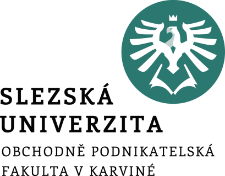 Shrnutí přednášky
Právní postavení příspěvkových organizací vymezuje především zákon č. 218/2000 Sb., o rozpočtových pravidlech a o změně některých souvisejících zákonů, zákon č. 219/2000 Sb., o majetku České republiky a jejím vystupování v právních vztazích, ve znění pozdějších předpisů a zákon č. 250/2000 Sb., o rozpočtových pravidlech územních rozpočtů. Mimo to je nutné znát řadu dalších zákonů, které upravují působení příspěvkových organizací a které jsou uvedeny v této prezentaci.